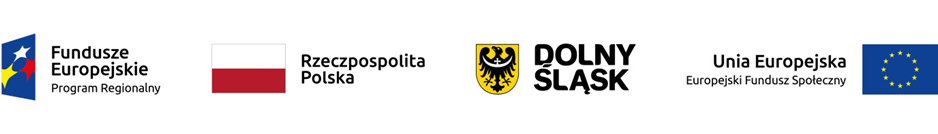 Aktywna integracja
 RPO WD 2014-2020
Rola Dolnośląskiego Wojewódzkiego Urzędu Pracy
we wdrażaniu  Europejskiego Funduszu Społecznego
w ramach perspektywy finansowej 2007-2013 oraz 2014-2020
Wrocław, 22 sierpnia 2018 r.
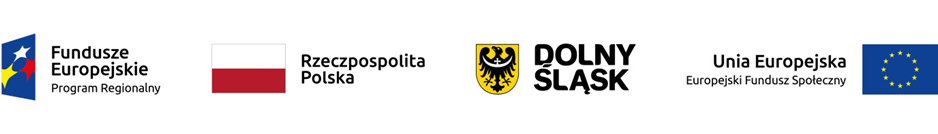 Konkurs w ramach:
Regionalnego Programu Operacyjnego
Województwa Dolnośląskiego 2014-2020
Oś priorytetowa 9 Włączenie społeczne
 Działanie 9.1 Aktywna integracja 
Poddziałanie 9.1.1 Aktywna integracja – konkursy horyzontalne
Konkurs nr RPDS.09.01.01-IP.02-02-311/18
2
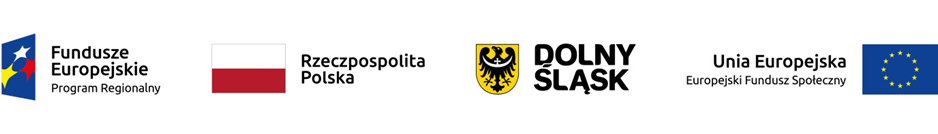 Ogólne informacje dotyczące konkursu

Konkurs na projekty realizowane w ramach typu operacji:
9.1.A (drugi typ operacji) - na rzecz integracji społeczno-zawodowej z elementami usług specjalistycznego poradnictwa (prawnego, rodzinnego, psychologicznego) dla osób zagrożonych ubóstwem lub wykluczeniem społecznym, ich rodzin oraz osób z ich otoczenia w celu poprawy ich sytuacji społeczno-zawodowej i/lub
9.1 C - w zakresie wsparcia służącego poprawie dostępu do usług reintegracji zawodowej i społecznej realizowanych przez podmioty, o których mowa w ustawie o zatrudnieniu socjalnym (tj. Centra Integracji Społecznej (CIS), Kluby Integracji Społecznej (KIS)) poprzez stworzenie nowych miejsc reintegracji społecznej i zawodowej i/lub wsparcia dla zatrudnienia i usług rehabilitacji zawodowej i społecznej osób z niepełnosprawnościami (ZAZ, WTZ)

Konkurs ma charakter horyzontalny
3
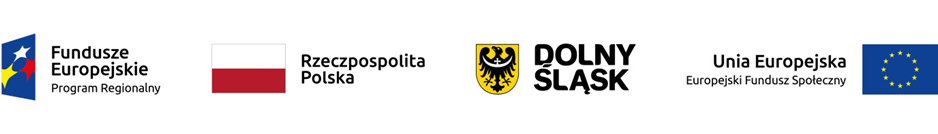 Kwota środków Unii Europejskiej przeznaczona na dofinansowanie projektów w ramach konkursu (alokacja):
10 000 000 EURO
43 631 000 PLN
Mając na uwadze fakt, że alokacja w ramach Programu określona jest w euro, dla prawidłowego określenia ww. limitu dostępnej alokacji IOK zastrzega możliwość zmiany kwoty przeznaczonej na dofinansowanie projektów w wyniku zmiany kursu walutowego.
4
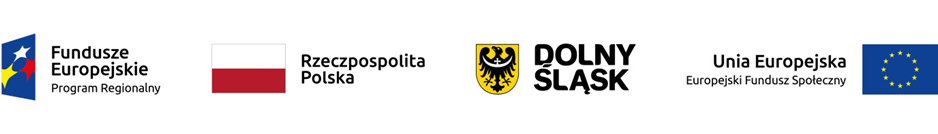 Maksymalny dopuszczalny poziom dofinansowania wydatków kwalifikowalnych na poziomie projektu wynosi:  
dla projektów realizowanych przez Ośrodki Pomocy Społecznej i Powiatowe Centra Pomocy Rodzinie - 85% (w całości środki UE), 
dla pozostałych projektów – 95% (w tym środki UE 85%). W przypadku, gdy OPS lub PCPR jest partnerem w projekcie, którego Wnioskodawcą (liderem) jest podmiot inny niż OPS (realizator projektu w imieniu Gminy) lub PCPR (realizator projektu w imieniu Powiatu), wówczas maksymalny poziom dofinansowania wynosi 95%.
5
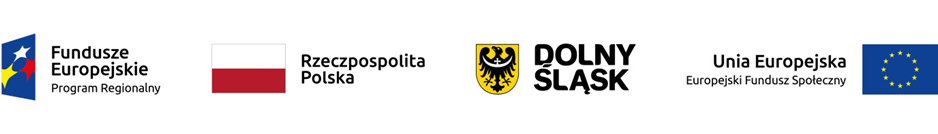 Minimalny udział wkładu własnego Beneficjenta w ramach konkursu wynosi:
 dla projektów realizowanych przez Ośrodki Pomocy Społecznej i Powiatowe Centra Pomocy Rodzinie - 15% wydatków kwalifikowalnych projektu, 
dla pozostałych projektów – 5% wydatków kwalifikowalnych projektu. W przypadku, gdy OPS lub PCPR jest partnerem w projekcie, którego Wnioskodawcą (liderem) jest podmiot inny niż OPS (realizator projektu w imieniu Gminy) lub PCPR (realizator projektu w imieniu Powiatu), wówczas minimalny udział wkładu własnego wynosi 5%. 
Minimalna wartość projektu wynosi 50 000,00 PLN.
6
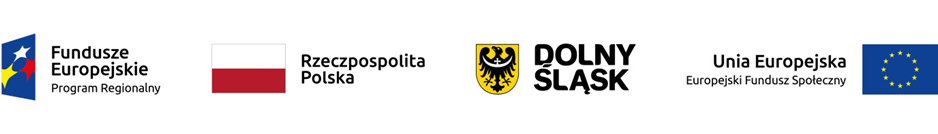 Przedmiot konkursu –  drugi typ operacji 9.1 A
usługi specjalistycznego poradnictwa (prawnego, rodzinnego, psychologicznego), prowadzące do integracji społecznej i zawodowej – jedynie jako element projektu;
wdrożenie/ zastosowanie form i metod wsparcia indywidualnego i środowiskowego na rzecz integracji zawodowej i społecznej (w tym np. środowiskowej pracy socjalnej, centrów aktywizacji zawodowej, animacji lokalnej, streetworkingu, coachingu, treningu pracy);
działania o charakterze środowiskowym, w tym w szczególności działania edukacyjne i integracyjne, mające na celu adaptację pracownika w środowisku pracy (jedynie łącznie z główną grupą docelową);
usługi społeczne świadczone w interesie ogólnym (wyłącznie pod warunkiem, gdy jej udzielenie jest niezbędne, aby zapewnić indywidualizację i kompleksowość wsparcia dla uczestnika projektu) (np. usługi asystenckie);
7
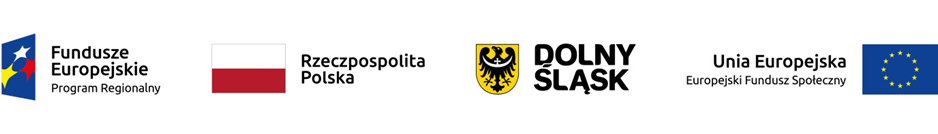 Przedmiot konkursu –  drugi typ operacji 9.1 A – c.d.
wsparcie tworzenia i działalności środowiskowych instytucji aktywizujących osoby niepełnosprawne, w tym zaburzone psychicznie;
wsparcie w zakresie przygotowania osób z niepełnosprawnością do uczestnictwa w warsztatach terapii zajęciowej lub podjęcia zatrudnienia realizowanego przez środowiskowe domy samopomocy;
promocja i wsparcie wolontariatu w zakresie integracji osób zagrożonych ubóstwem lub wykluczeniem społecznym;
organizacja i finansowanie treningów kompetencji i umiejętności społecznych, w tym kosztów zatrudnienia i działania osoby prowadzącej treningi;
kursy i szkolenia służące rozwijaniu umiejętności i kompetencji społecznych;
kursy i szkolenia umożliwiające podniesienie kwalifikacji, kompetencji zawodowych lub umiejętności pożądanych na rynku pracy;
8
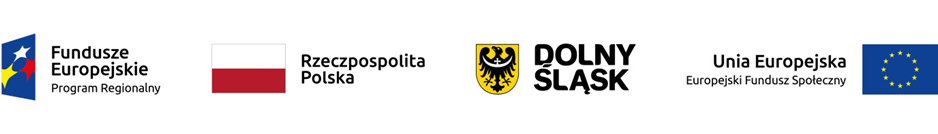 Przedmiot konkursu –  drugi typ operacji 9.1 A – c.d.
staże, praktyki zawodowe, subsydiowane zatrudnienie i zajęcia reintegracji zawodowej u pracodawcy;
poradnictwo zawodowe, pośrednictwo pracy;
ł)      wyposażenie lub doposażenie stanowiska pracy (wyłącznie w połączeniu z subsydiowaniem zatrudnienia) oraz specjalistyczne (wynikające z danej niepełnosprawności i indywidualnych potrzeb) wyposażenie lub doposażenie stanowiska pracy dla zatrudnionej osoby z niepełnosprawnością;
zatrudnienie wspomagane obejmujące wsparcie osoby z niepełnosprawnością przez trenera pracy/ asystenta zawodowego u pracodawcy;
skierowanie do pracy w Zakładzie Aktywności Zawodowej i sfinansowanie kosztów zatrudnienia w ZAZ;
9
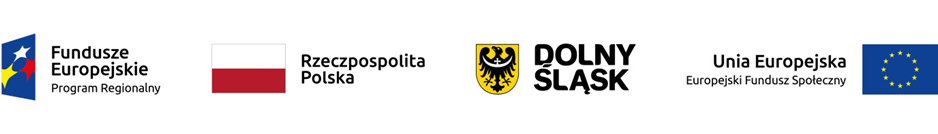 Przedmiot konkursu –  drugi typ operacji 9.1 A – c.d.
jednorazowy dodatek relokacyjny dla osoby, która uzyskała zatrudnienie w odległości 80 km od miejsca stałego zamieszkania w rozumieniu przepisów Kodeksu Cywilnego, z przeznaczeniem na pokrycie kosztów dojazdu i/lub zakwaterowania;
skierowanie i sfinansowanie terapii psychologicznej, rodzinnej lub psychospołecznej dla rodzin lub osób (jako element projektu); 
skierowanie i sfinansowanie programu korekcyjno-edukacyjnego dla osób stosujących przemoc w rodzinie, o którym mowa w przepisach o przeciwdziałaniu przemocy w rodzinie (jako element projektu); 
skierowanie i sfinansowanie programu psychoterapii w zakładzie lecznictwa odwykowego w przypadku osób uzależnionych od alkoholu, w rozumieniu przepisów o wychowaniu w trzeźwości i przeciwdziałaniu alkoholizmowi (jako element projektu);
10
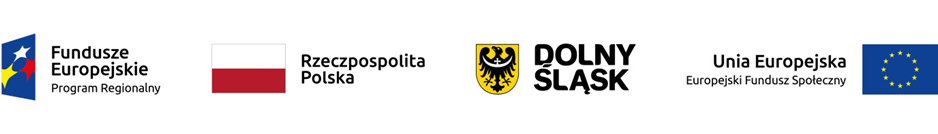 Przedmiot konkursu –  drugi typ operacji 9.1 A – c.d.
skierowanie i sfinansowanie programu terapeutycznego w zakładzie opieki zdrowotnej dla osób uzależnionych od narkotyków lub innych środków odurzających w rozumieniu przepisów o przeciwdziałaniu narkomanii (jako element projektu).

UWAGA! 
Instrumenty wskazane w lit.: a), b), c), d), e), f) g), h), i) to usługi aktywnej integracji o charakterze społecznym. 
Instrumenty wskazane w lit.: b), e), j), k), l) ł), m), n), o) to usługi aktywnej integracji o charakterze zawodowym. 
Instrumenty wskazane w lit.: e), p), r), s), t) to usługi aktywnej integracji o charakterze zdrowotnym. 
W przypadku usług wymienionych w podpunktach b) i e) o zaliczeniu danej formy wsparcia do usług o charakterze społecznym, zawodowym lub zdrowotnym decyduje dominujący charakter konkretnego instrumentu.
11
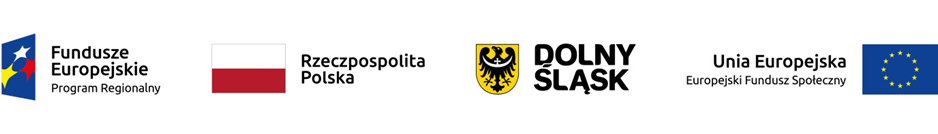 Przedmiot konkursu –  drugi typ operacji 9.1 C
wsparcie służące poprawie dostępu do usług reintegracji zawodowej i społecznej realizowanych przez podmioty, o których mowa w ustawie o zatrudnieniu socjalnym (tj. Centra Integracji Społecznej (CIS), Kluby Integracji Społecznej (KIS)) poprzez stworzenie nowych miejsc reintegracji społecznej i zawodowej:
w istniejących CIS lub KIS;
poprzez utworzenie nowych CIS lub KIS.
wsparcia dla zatrudnienia i usług rehabilitacji zawodowej i społecznej osób z niepełnosprawnościami poprzez:
tworzenie nowych Zakładów Aktywności Zawodowej (ZAZ) (wyłącznie w przypadku, gdy analiza potrzeb regionu wykaże potrzebę tworzenia kolejnych podmiotów tego typu oraz zagwarantowana zostanie trwałość ich funkcjonowania);
UWAGA!
Wsparcie dot. tworzenia nowych Zakładów Aktywności Zawodowej nie jest dopuszczone do realizacji w ramach przedmiotowego konkursu.
12
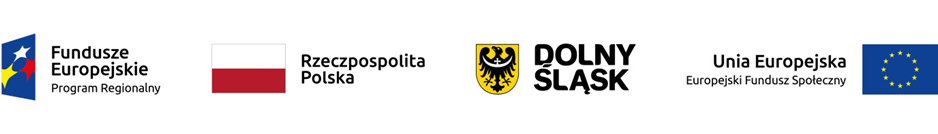 Przedmiot konkursu –  drugi typ operacji 9.1 C – c.d.
zwiększenie liczby osób z niepełnosprawnościami zatrudnionych w istniejących Zakładach Aktywności Zawodowej (ZAZ) z możliwością objęcia tych osób usługami aktywnej integracji;
UWAGA!
Okres zatrudnienia osób z niepełnosprawnościami w ZAZ po zakończeniu realizacji projektu jest co najmniej równy okresowi zatrudnienia w ramach projektu; okres może być krótszy wyłącznie w sytuacji, gdy osoba z niepełnosprawnością podejmie w tym okresie zatrudnienie poza ZAZ.
wsparcie osób z niepełnosprawnościami dotychczas zatrudnionych w ZAZ nową ofertą w postaci usług aktywnej integracji ukierunkowaną na przygotowanie osób zatrudnionych w ZAZ do podjęcia zatrudnienia poza ZAZ na otwartym rynku pracy lub w przedsiębiorczości społecznej, w tym wsparcie dla osób zatrudnionych w ZAZ usługami asystenckimi oraz usługami trenera pracy, umożliwiającymi uzyskanie lub utrzymanie zatrudnienia, w szczególności w początkowym okresie zatrudnienia;
tworzenie nowych WTZ (wyłącznie w przypadku, gdy analiza potrzeb regionu wykaże potrzebę tworzenia kolejnych podmiotów tego typu oraz zagwarantowana zostanie trwałość ich funkcjonowania);
13
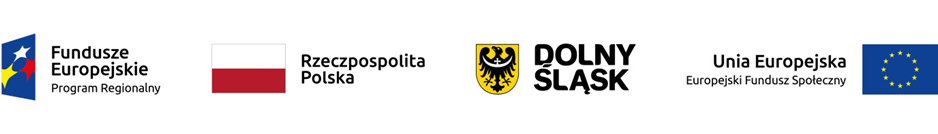 Przedmiot konkursu –  drugi typ operacji 9.1 C – c.d.
wsparcie z zakresie przygotowania nowych osób z niepełnosprawnością do uczestnictwa w warsztatach terapii zajęciowej;
wsparcie usługami aktywnej integracji nowych osób w istniejących Warsztatach Terapii Zajęciowej (WTZ);
wsparcie dotychczasowych uczestników WTZ nową ofertą w postaci usług aktywnej integracji, obowiązkowo ukierunkowaną na przygotowanie uczestników WTZ do podjęcia zatrudnienia i ich zatrudnienie: w ZAZ, na otwartym lub chronionym rynku pracy lub w przedsiębiorczości społecznej. W tej formie wsparcia istnieje możliwość wsparcia uczestników WTZ usługami asystenckimi oraz usługami trenera pracy, umożliwiającymi uzyskanie lub utrzymanie zatrudnienia, w szczególności w początkowym okresie zatrudnienia, umożliwia się także realizację praktyk lub staży dla uczestników WTZ;
wyposażenie lub doposażenie stanowiska pracy na potrzeby zatrudnienia osoby z niepełnosprawnością lub dostosowanie stanowiska pracy do potrzeb osób z niepełnosprawnościami (jako element kompleksowego projektu).
14
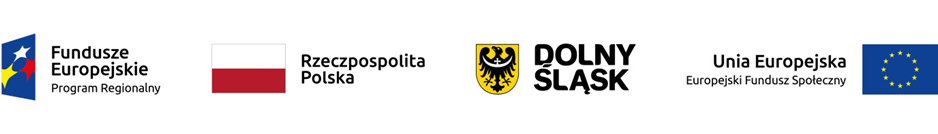 Uwaga!
Praca socjalna, stanowiąca instrument aktywnej integracji o charakterze społecznym, może być stosowana w projektach OPS i PCPR, stanowiąc jego element. Projekty obejmujące wyłącznie pracę socjalną nie są przyjmowane do dofinansowania. 
Świadczenie pracy socjalnej odbywa się jedynie wobec uczestników projektu  i tylko i wyłącznie w czasie realizacji usług aktywnej integracji. Stąd koszty pracy socjalnej dotyczą jedynie tych pracowników, którzy bezpośrednio realizują kontrakt socjalny, program aktywności lokalnej w ramach projektu.
W przypadku zastosowania kontraktu socjalnego, indywidualnych programów, programów aktywności lokalnej oraz projektów socjalnych, o których mowa w ustawie z dnia 12 marca 2004 r. o pomocy społecznej, obowiązkowe jest zastosowanie usług aktywnej integracji .
Usługi aktywnej integracji o charakterze zawodowym dla osób, rodzin i środowisk zagrożonych ubóstwem lub wykluczeniem społecznym nie mogą stanowić pierwszego elementu wsparcia w ramach ścieżki reintegracji.
15
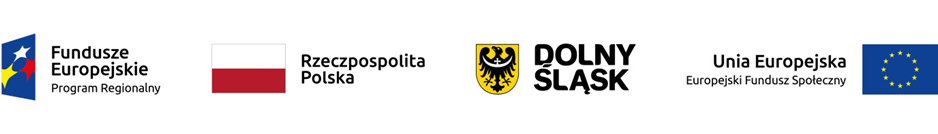 Świadczenia pieniężne i niepieniężne
Zasiłki i pomoc w naturze wypłacane zgodnie z przepisami o pomocy społecznej, ustawy o wspieraniu rodziny i systemie pieczy zastępczej, ustawy o rehabilitacji zawodowej i społecznej oraz zatrudnieniu osób niepełnosprawnych, nie są finansowanie w projekcie w ramach dofinansowania, ale mogą stanowić wkład własny Wnioskodawcy.
Koszty PFRON turnusów rehabilitacyjnych i inne dofinansowanie z PFRONrównież można wykazać wyłącznie jako wkład własny w ramach świadczeń pieniężnych i niepieniężnych.
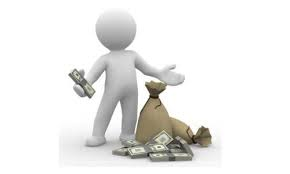 16
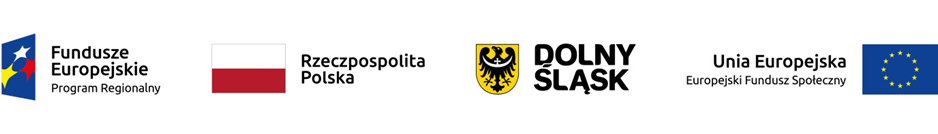 Kto może składać wnioski?
W ramach konkursu o dofinansowanie realizacji projektu mogą ubiegać się następujące  podmioty wyszczególnione w SzOOP RPO WD:
jednostki samorządu terytorialnego, ich związki i stowarzyszenia;
jednostki organizacyjne j.s.t.;
jednostki organizacyjne pomocy społecznej;
organizacje pozarządowe;
lokalne grupy działania;
podmioty ekonomii społecznej oraz przedsiębiorstwa społeczne;
kościoły, związki wyznaniowe oraz osoby prawne kościołów i związków wyznaniowych;
PFRON (wyłącznie w zakresie projektów w ramach typu 9.1 A).
17
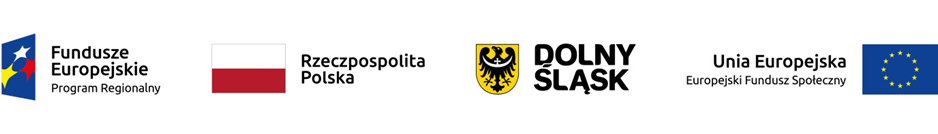 WNIOSKODAWCA – jak to zapisać we wniosku w przypadku jednostek organizacyjnych jst?
W części Wnioskodawca/Beneficjent należy wpisać nazwę Wnioskodawcy, tj. jednostki samorządu terytorialnego (np. Gminy, Powiatu), 
Dane Wnioskodawcy: dane jednostki samorządu terytorialnego, 
W pkt 2.11 Inne podmioty zaangażowane w realizację projektu należy zamieścić dane jednostki organizacyjnej, która będzie realizowała projekt (poprzez wybranie z listy rozwijanej po ich wcześniejszym uzupełnieniu w części Partnerzy /Inne podmioty), 
Osoba uprawniona do podejmowania decyzji wiążących w imieniu Wnioskodawcy – właściwej jednostki samorządu terytorialnego – może umocować kierownika jednostki organizacyjnej do podpisania wniosku na podstawie pełnomocnictwa/ upoważnienia/ uchwały właściwego organu (skan dokumentu należy wówczas dołączyć do elektronicznej wersji wniosku w części Załączniki oraz dołączyć kopię potwierdzoną za zgodność z oryginałem do papierowej wersji wniosku), 
Pieczęć Wnioskodawcy – pieczęć właściwej jednostki samorządu terytorialnego (np. Gminy, Powiatu).
18
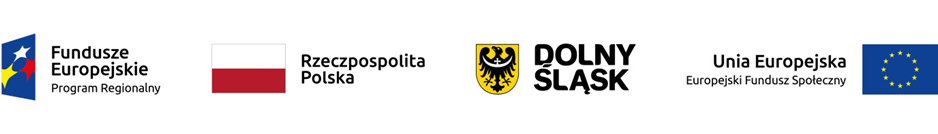 Grupa docelowa/ostateczni odbiorcy wsparcia
Zgodnie z SZOOP RPO WD grupa docelowa/ostateczni odbiorcy wsparcia to:
1) w zakresie drugiego typu projektów w ramach operacji 9.1.A:
osoby zagrożone ubóstwem lub wykluczeniem społecznym;
najbliższe otoczenie osób wykluczonych bądź zagrożonych ubóstwem lub wykluczeniem społecznym (w takim zakresie, w jakim jest to niezbędne dla udzielenia wsparcia dla osób zagrożonych ubóstwem lub wykluczeniem społecznym objętych wsparciem w ramach projektu).
2) w zakresie projektów typu 9.1.C:
osoby zagrożone ubóstwem lub wykluczeniem społecznym;
rodzina osób wykluczonych bądź zagrożonych ubóstwem lub wykluczeniem społecznym (w takim zakresie, w jakim jest to niezbędne dla udzielenia wsparcia dla osób zagrożonych ubóstwem lub wykluczeniem społecznym objętych wsparciem w ramach projektu).
19
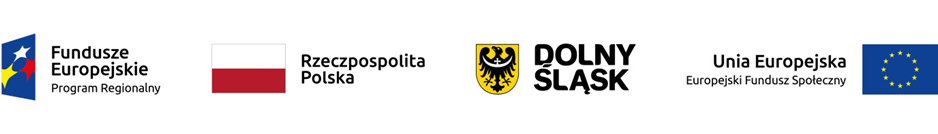 Grupa docelowa/ostateczni odbiorcy wsparcia
W przypadku osób bezrobotnych w ramach konkursu wsparcie jest kierowane do osób bezrobotnych, wobec których zastosowanie wyłącznie instrumentów i usług rynku pracy jest niewystarczające i istnieje konieczność zastosowania w pierwszej kolejności usług aktywnej integracji o charakterze społecznym. Uczestnik zostanie zakwalifikowany w PI 9i do określonego rodzaju wsparcia na podstawie jego potrzeb i predyspozycji dokonanej przez Beneficjenta. 
W ramach projektów OPS ( a także MOPR – gdzie zadania PCPR w miastach na prawach powiatu realizują miejskie OPS) wsparciem są obejmowane osoby bezrobotne, które korzystają z pomocy społecznej w myśl ustawy z dnia 12 marca 2004 r. o pomocy społecznej i o którym do aktywizacji zawodowej niezbędne jest w pierwszej kolejności udzielenia wsparcia w zakresie integracji społecznej.
20
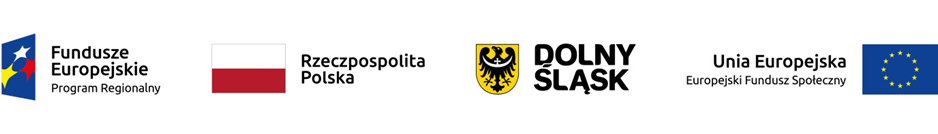 Grupa docelowa/ostateczni odbiorcy wsparcia
W ramach Działania 9.1 projekty nie mogą być skoncentrowane na wsparciu dzieci (osób poniżej 18. roku życia), z wyłączeniem projektów dedykowanych osobom:
będących w pieczy zastępczej i opuszczających tę pieczę;
nieletnich, wobec których zastosowano środki zapobiegania i zwalczania demoralizacji i przestępczości;
przebywających w MOW i MOS. 
W ramach RPO WD osoby ze społeczności romskiej mogą uzyskać wsparcie, o ile są osobami zagrożonymi ubóstwem lub wykluczeniem społecznym, przy czym wsparcie nie może mieć charakteru wsparcia dedykowanego wyłącznie tej społeczności. 
W ramach RPO WD 2014-2020 nie jest udzielane wsparcie dla osób odbywających karę pozbawienia wolności, z wyjątkiem osób objętych dozorem elektronicznym.
21
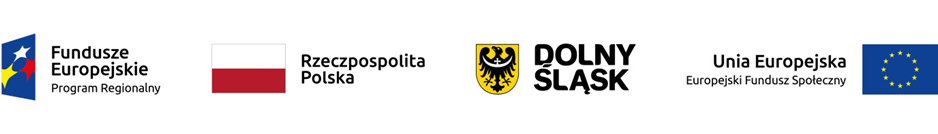 Okres realizacji projektu
ZALECAMY
ROZPOCZĘCIE REALIZACJI PROJEKTU: 
nie wcześniej niż maj 2019 r. 
nie później niż III kwartał 2019 r.
Zalecamy zakończenie realizacji projektu 
nie później niż 31.12.2021 r.
22
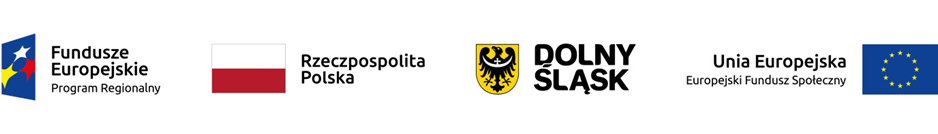 OCENA WNIOSKU O DOFINANSOWANIE
23
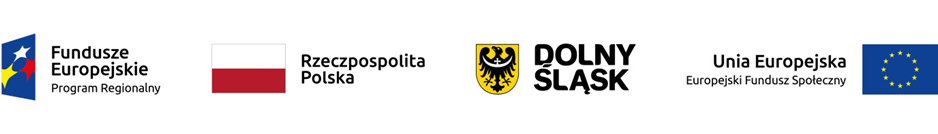 SYSTEM OCENY WNIOSKÓW
ocena formalna (ocena kryteriów formalnych i szczegółowych kryteriów dostępu) oraz weryfikacja wymogów formalnych – 21 dni
 ocena merytoryczna (ocena kryteriów horyzontalnych, merytorycznych i premiujących) – 60 dni*
*Termin ten nie obejmuje nie obejmuje dodatkowych czynności, które muszą zostać wykonane, aby etap konkursu mógł zostać rozstrzygnięty
 negocjacje – 40 dni
Projekt niespełniający któregokolwiek z kryteriów weryfikowanych na wcześniejszym etapie nie zostanie zakwalifikowany do kolejnego etapu.
Negocjacje prowadzone są tylko z Wnioskodawcami, którzy spełnili kryterium minimalnych wymagań, do wyczerpania kwoty środków przeznaczonych na konkurs.
Cała ścieżka wyboru projektu od zakończenia naboru w ramach danego etapu konkursu do jego rozstrzygnięcia wyniesie maksymalnie 150 dni.
24
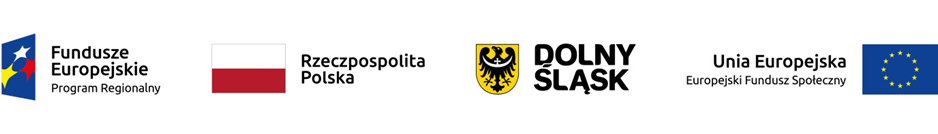 Kryteria formalne
25
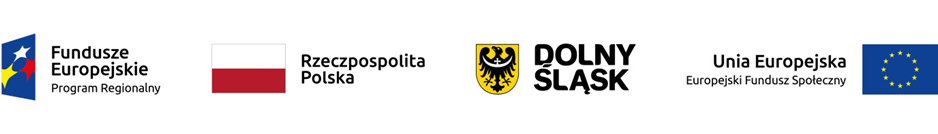 11 kryteriów formalnych
w tym 8 kryteriów wspólnych dla wszystkich naborów i 3 kryteria specyficzne
Część z nich  jest weryfikowana na podstawie oświadczeń wpisanych na stałe w części wniosku Oświadczenia
Przesłanie elektronicznej wersji  wniosku do instytucji organizującej konkurs w ramach naboru w systemie SOWA EFS RPDS oznacza równocześnie złożenie wszystkich zawartych we wniosku oświadczeń.
WAŻNE !!!
Dopuściliśmy możliwość jednokrotnego korygowania wniosku w przypadku niespełnienia wybranych kryteriów formalnych i dostępu.
26
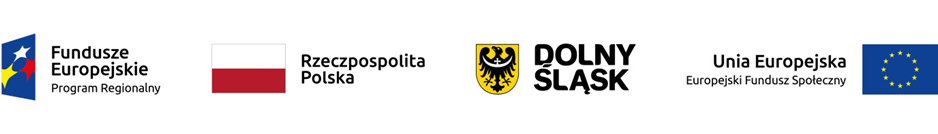 Kryterium formalne nr 1  Prawidłowość wyboru partnerów w projekcie
W ramach tego kryterium sprawdzana będzie czy wybór partnerów został dokonany w sposób prawidłowy, to znaczy:
wybór partnerów został dokonany przed złożeniem wniosku o dofinansowanie,
jeśli inicjującym projekt partnerski jest podmiot, o którym mowa w art. 3 ust. 1 ustawy z dnia 29 stycznia 2004 r. - Prawo zamówień publicznych, sprawdzane jest czy wybór partnerów spośród podmiotów innych niż wymienione w art. 3 ust. 1 pkt 1-3a tej ustawy, został dokonany z zachowaniem zasady przejrzystości i równego traktowania, w szczególności zgodnie z zasadami określonymi w art. 33 ust. 2 ustawy z dnia 11 lipca 2014 r. o zasadach realizacji programów w zakresie polityki spójności finansowanych w perspektywie finansowej 2014–2020.
Kryterium będzie weryfikowane na podstawie zapisów wniosku o dofinansowanie oraz dokumentów załączonych do wniosku.
27
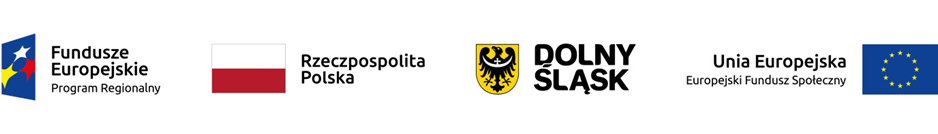 Kryterium formalne nr 1  - cd.Prawidłowość wyboru partnerów w projekcie
1.  w przypadku wszystkich projektów partnerskich – na podstawie dokumentu potwierdzającego prawidłowość dokonania wyboru partnerów do projektu przed datą złożenia wniosku o dofinansowanie załączony w systemie SOWA RPDS. Dokument może mieć formę np. listu intencyjnego, oświadczenia i powinien zawierać co najmniej:
datę sporządzenia/ podpisania dokumentu;
wskazanie stron (podmiotów), które oświadczają chęć wspólnej realizacji projektu z wyróżnieniem Partnera Wiodącego;
tytuł projektu, który strony zdecydowały się realizować wspólnie;
oświadczenie o chęci wspólnej realizacji przedmiotowego projektu;
podpisy wszystkich stron partnerstwa.
28
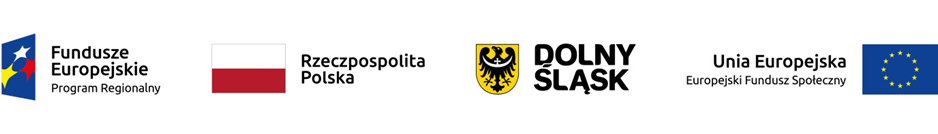 Kryterium formalna nr 1  - cd.Prawidłowość wyboru partnerów w projekcie
2. w przypadku, gdy podmiotem inicjującym partnerstwo jest podmiot z sektora finansów publicznych w rozumieniu przepisów o finansach publicznych i dokonuje on wyboru partnerów spośród podmiotów spoza sektora finansów publicznych – co najmniej następujące dokumenty:
wydruk ogłoszenia otwartego naboru partnerów ze strony internetowej Wnioskodawcy lub wskazanie we wniosku o dofinansowanie linka pod którym zamieszczono ogłoszenie;
wydruk informacji o podmiotach wybranych do pełnienia funkcji partnera ze strony internetowej Wnioskodawcy lub wskazanie we wniosku o dofinansowanie linka, pod którym zamieszczono informację;
skan potwierdzonej za zgodność z oryginałem wybranej oferty.

Dopuszcza się jednokrotne skierowanie projektu do poprawy/uzupełnienia w zakresie skutkującym jego spełnieniem. Niespełnienie kryterium po wezwaniu do uzupełnienia/ poprawy skutkuje jego odrzuceniem.
29
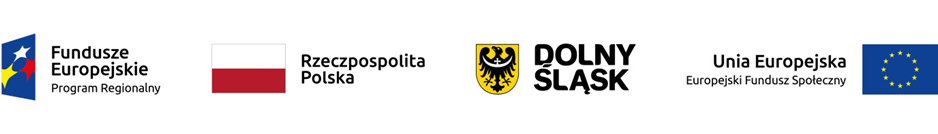 Kryterium formalne nr 5 Uproszczone metody rozliczania wydatków
W projekcie, w którym wartość wkładu publicznego (środków publicznych) nie przekracza 100 000 EUR zastosowano kwoty ryczałtowe, o których mowa w Wytycznych w zakresie kwalifikowalności wydatków w ramach Europejskiego Funduszu Rozwoju Regionalnego, Europejskiego Funduszu Społecznego oraz Funduszu Spójności na lata 2014-2020. W sytuacjach określonych w Regulaminie konkursu zastosowano pozostałe uproszczone metody rozliczania wydatków, o których mowa w Wytycznych w zakresie kwalifikowalności wydatków w ramach Europejskiego Funduszu Rozwoju Regionalnego, Europejskiego Funduszu Społecznego oraz Funduszu Spójności na lata 2014-2020. 
Kryterium weryfikowane na podstawie zapisów budżetu projektu, obowiązujące w przypadku kwot ryczałtowych dla projektów, których wartość wkładu publicznego (środków publicznych) nie przekracza 100 000 EUR. 
Do przeliczenia ww. kwoty na PLN należy stosować miesięczny obrachunkowy kurs wymiany stosowany przez KE aktualny na dzień ogłoszenia konkursu, tj. 4,3631 PLN z dnia 28.06.2018 r., co daje kwotę 436 310 PLN. 
Dopuszcza się jednokrotne skierowanie projektu do poprawy/uzupełnienia w zakresie skutkującym jego spełnieniem.
30
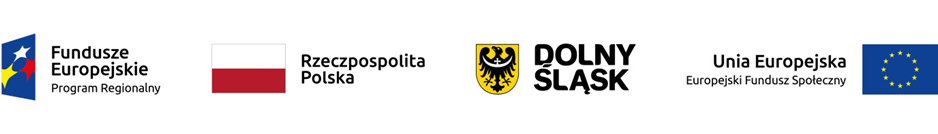 Kryterium formalne specyficzne dla naboru
Wkład własny
Minimalna wartość projektu
Kwalifikowalność Wnioskodawcy/Beneficjenta.
31
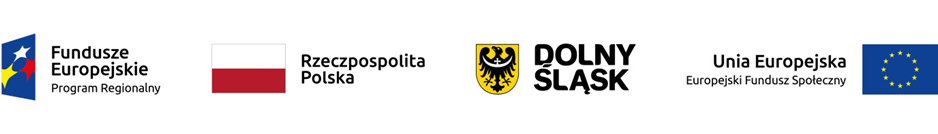 Kryteria dostępu 

10 kryteriów dostępu
32
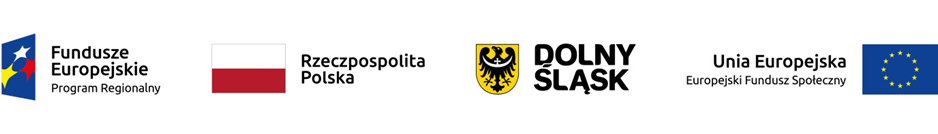 Kryterium biura projektu
Czy Wnioskodawca w okresie realizacji projektu posiada siedzibę lub będzie prowadził biuro projektu na terenie województwa dolnośląskiego? 
Kryterium zostanie zweryfikowane na podstawie zapisów wniosku o dofinansowanie projektu:
- w części Adres siedziby (pkt 2.8) lub 
w przypadku braku posiadania przez Wnioskodawcę (lidera) siedziby na terenie województwa dolnośląskiego - na podstawie oświadczenia Wnioskodawcy zamieszczonego we wniosku o dofinansowanie w części Zaplecze techniczne (sprzęt, zasoby lokalowe), które będą wykorzystywane w ramach realizacji projektu (pkt 4.3).
Kryterium nie podlega uzupełnieniu !!!
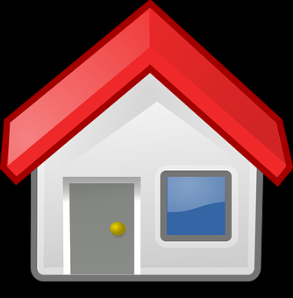 33
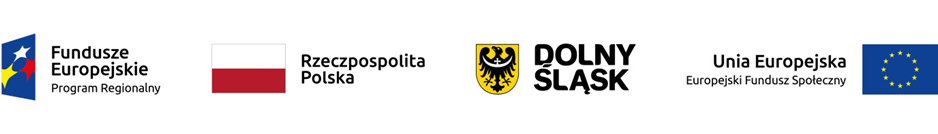 2. Kryterium liczby wniosków
Wnioskodawca złożył w ramach konkursu (jako lider) maksymalnie 2 wnioski o dofinansowanie projektu? 	
Kryterium zostanie zweryfikowane na podstawie rejestru prowadzonego przez DWUP. 
Kryterium nie podlega uzupełnieniu !!!
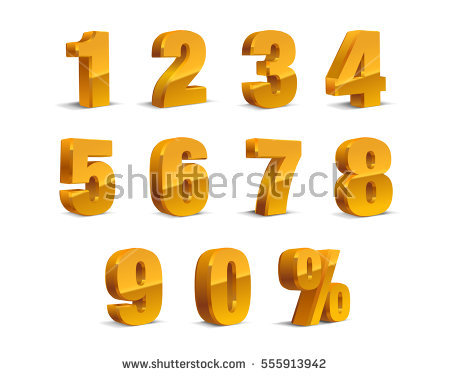 34
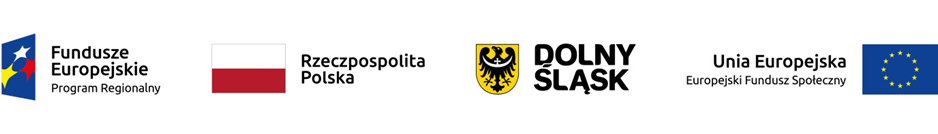 3. Kryterium efektywności społecznej i zatrudnieniowej
Czy projekt zakłada osiągnięcie minimalnych poziomów efektywności społecznej i zatrudnieniowej:
w odniesieniu do osób z niepełnosprawnościami minimalny poziom efektywności społecznej wynosi co najmniej 34% oraz efektywności zatrudnieniowej co najmniej 12% (jeżeli ta grupa stanowi grupę docelową lub jej część w ramach projektu),
w odniesieniu do pozostałych osób zagrożonych ubóstwem lub wykluczeniem społecznym minimalny poziom efektywności społecznej wynosi co najmniej 34% oraz efektywności zatrudnieniowej co najmniej 25%?
Zasady pomiaru wskaźników efektywności społecznej i zatrudnieniowej określa załącznik nr 9 do Regulaminu konkursu. W celu ułatwienia weryfikacji spełnienia kryterium IOK zaleca stosowanie nazw wskaźników zaproponowanych w ww. załączniku.
35
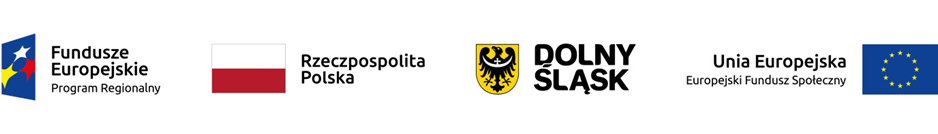 3. Kryterium efektywności społecznej i zatrudnieniowej – c.d.
Kryterium efektywności zatrudnieniowej nie stosuje się do: 
osób nieletnich, wobec których zastosowano środki zapobiegania i zwalczania demoralizacji i przestępczości zgodnie z ustawą z dnia 26 października 1982 r. o postępowaniu w sprawach nieletnich oraz
osób które w ramach projektu lub po zakończeniu jego realizacji podjęły naukę w formach szkolnych oraz
osób do 18. roku życia lub do zakończenia realizacji obowiązku szkolnego i obowiązku nauki.

Dopuszcza się jednokrotne skierowanie projektu do poprawy/uzupełnienia w zakresie skutkującym spełnieniem kryterium.
36
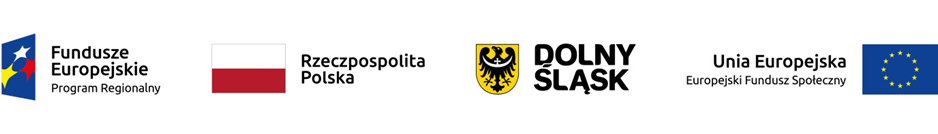 4. Kryterium formy wsparcia
Czy Wnioskodawca przewidział dla każdego uczestnika projektu kompleksowe i zindywidualizowane wsparcie obejmujące realizację usług aktywnej integracji o charakterze co najmniej społecznym?
Z powyższego obowiązku wyłączone są osoby biorące udział w projekcie jako otoczenie grupy docelowej. 	

Dopuszcza się jednokrotne skierowanie projektu do poprawy/uzupełnienia w zakresie skutkującym spełnieniem kryterium.
37
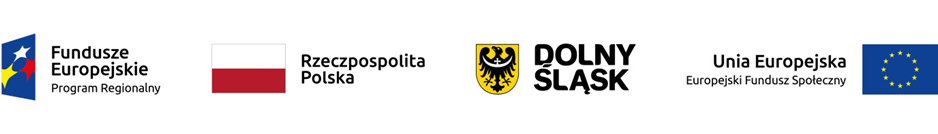 5. Kryterium formy wsparcia
Czy wsparcie w ramach projektu dla uczestnika/rodziny objętych wsparciem będzie świadczone: 
na podstawie kontraktu socjalnego lub indywidualnych programów, o których mowa w ustawie z dnia 12 marca 2004 r. o pomocy społecznej – jeśli Wnioskodawcą jest gmina/ośrodek pomocy społecznej; 
na podstawie umowy lub programu opracowanego na wzór kontraktu socjalnego – w przypadku gdy projekt jest realizowany przez podmiot inny niż gmina/ośrodek pomocy społecznej? 

Dopuszcza się jednokrotne skierowanie projektu do poprawy/uzupełnienia w zakresie skutkującym spełnieniem kryterium.
38
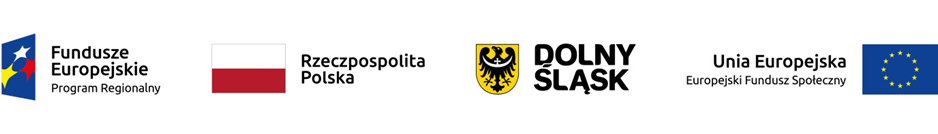 6. Kryterium współpracy
Czy Wnioskodawca zobowiązał się nawiązać współpracę z daną jednostką organizacyjną pomocy społecznej (tj. OPS, PCPR) oraz PUP (w przypadku, gdy w grupie docelowej przewidziano możliwość udziału osób bezrobotnych) w celu co najmniej przekazania jej ogólnej informacji o realizowanym projekcie (cele, działania, opis grupy docelowej, okres rekrutacji)?
Wnioskodawca jest zobowiązany do nawiązania współpracy ze wszystkimi jednostkami organizacyjnymi pomocy społecznej funkcjonującymi na obszarze realizacji projektu. 
Kryterium nie dotyczy sytuacji, w której wniosek jest realizowany w partnerstwie OPS(-ów), PCPR(-ów) i PUP(-ów), a obszar realizacji projektu nie wykracza poza zasięg oddziaływania żadnego z tych podmiotów (lub grupy podmiotów danego rodzaju). Jeżeli projekt nie jest realizowany w opisanym powyżej partnerstwie, to z obowiązku informowania OPS, PCPR lub PUP jest zwolniony odpowiednio OPS, PCPR lub PUP realizujący projekt w imieniu Wnioskodawcy lub Partnera, w takiej części, w jakiej obszar realizacji projektu pokrywa się z obszarem jej działalności jako OPS, PCPR lub PUP.
Dopuszcza się jednokrotne skierowanie projektu do poprawy/uzupełnienia w zakresie skutkującym spełnieniem kryterium.
39
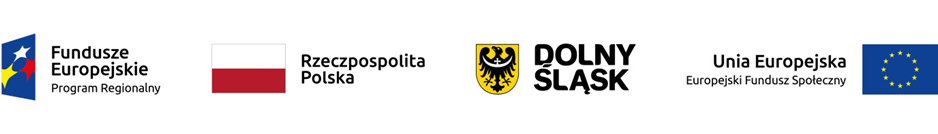 7. Kryterium współpracy
Czy Wnioskodawca zobowiązał się we wniosku o dofinansowanie do nawiązania współpracy z Ośrodkiem Wsparcia Ekonomii Społecznej, który funkcjonuje na obszarze realizacji projektu?
Przez współpracę należy rozumieć wymianę informacji pomiędzy Beneficjentem a OWES nt. działań podejmowanych w projekcie (przekazanie informacji m.in. w zakresie opisu projektu, grupy docelowej, głównych działań, okresu jego trwania, planowanym okresie rekrutacji uczestników. OWES powinien w odpowiedzi przedstawić zakres swoich działań, w tym ofertę, z której potencjalnie mogliby skorzystać uczestnicy projektu.
Dopuszcza się jednokrotne skierowanie projektu do poprawy/uzupełnienia w zakresie skutkującym spełnieniem kryterium.
40
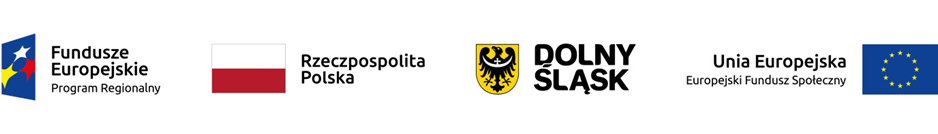 8. Kryterium formy wsparcia
Czy w przypadku, gdy projekt przewiduje uczestnictwo osób korzystających z Programu Operacyjnego Pomoc Żywnościowa 2014-2020 (PO PŻ), Wnioskodawca zobowiązał się, że zakres wsparcia dla tych osób lub rodzin nie będzie powielał działań, które dana osoba lub rodzina otrzymała lub otrzymuje z PO PŻ w ramach działań towarzyszących? 

Dopuszcza się jednokrotne skierowanie projektu do poprawy/uzupełnienia w zakresie skutkującym spełnieniem kryterium.
41
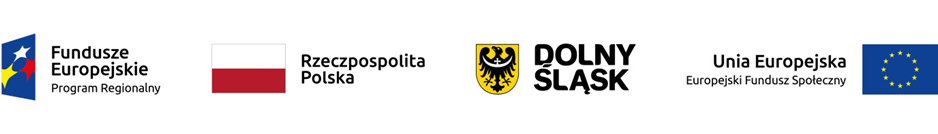 9. Kryterium trwałości
Czy w przypadku, gdy projekt przewiduje utworzenie CIS, KIS, WTZ, Wnioskodawca zobowiązał się, że zachowa trwałość utworzonych w ramach projektów podmiotów po zakończeniu realizacji projektu co najmniej przez okres odpowiadający okresowi realizacji projektu? 

Dopuszcza się jednokrotne skierowanie projektu do poprawy/uzupełnienia w zakresie skutkującym spełnieniem kryterium. 	

Kryterium dotyczy wyłącznie operacji typu 9.1 C
42
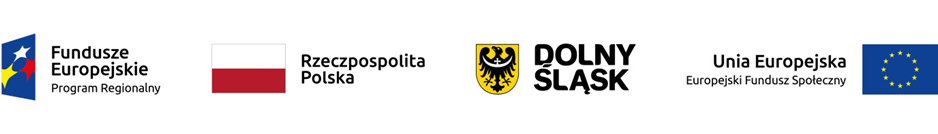 10. Kryterium formy wsparcia
Czy w przypadku, gdy projekt przewiduje utworzenie nowego WTZ (Warsztatu Terapii Zajęciowej) planowane jest to na terenie następujących powiatów: górowski, kamiennogórski, wałbrzyski, oławski, wołowski, powiat m. Wrocław, powiat m. Legnica, wrocławski, zgorzelecki, głogowski, legnicki, lwówecki lub na terenie innych powiatów pod warunkiem, że potrzeba utworzenia nowego WTZ wynika bezpośrednio z zapisów zatwierdzonego dla danego obszaru programu rewitalizacji, a Wnioskodawca przedstawił uzasadnienie tworzenia nowego podmiotu w treści wniosku o dofinasowanie? 
Dopuszcza się jednokrotne skierowanie projektu do poprawy/uzupełnienia w zakresie skutkującym spełnieniem kryterium. 	
Kryterium dotyczy wyłącznie operacji typu 9.1 C
43
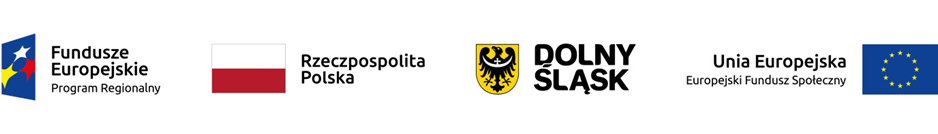 11. Kryterium grupy docelowej
Czy Wnioskodawca zapewnia, że pierwszeństwo udziału w projekcie będą miały następujące grupy docelowe:
osoby lub rodziny zagrożone ubóstwem lub wykluczeniem społecznym doświadczające wielokrotnego wykluczenia społecznego,
osoby o znacznym lub umiarkowanym stopniu niepełnosprawności, z niepełnosprawnością sprzężoną oraz osoby z zaburzeniami psychicznymi, w tym osoby z niepełnosprawnością intelektualną i osoby z całościowymi zaburzeniami rozwojowymi (w rozumieniu zgodnym z Międzynarodową Klasyfikacją Chorób i Problemów Zdrowotnych),
osoby zagrożone ubóstwem lub wykluczeniem społecznym oraz środowiska lub lokalne społeczności zagrożone ubóstwem lub wykluczeniem społecznym w związku z rewitalizacją obszarów zdegradowanych? 
Preferencja nr 3 dotyczy osób, które zamieszkują na terenie objętym zatwierdzonym programem rewitalizacji. Wnioskodawca będzie zobowiązany do zapoznania się z treścią programu rewitalizacji na etapie aplikowania o środki oraz rekrutacji uczestników projektu.
Wniosek może być skierowany do jednej, kilku lub wszystkich wskazanych ww. grup.
Dopuszcza się jednokrotne skierowanie projektu do poprawy/uzupełnienia w zakresie skutkującym spełnieniem kryterium.
44
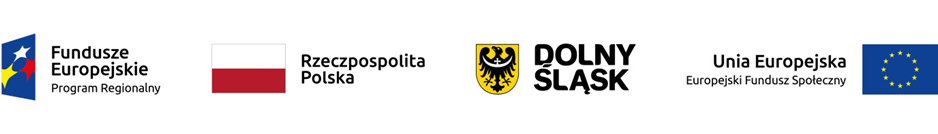 Uwaga! 
Projekt niespełniający któregokolwiek z kryteriów formalnych i/lub kryteriów dostępu zostanie odrzucony i nie będzie podlegał dalszej ocenie.
45
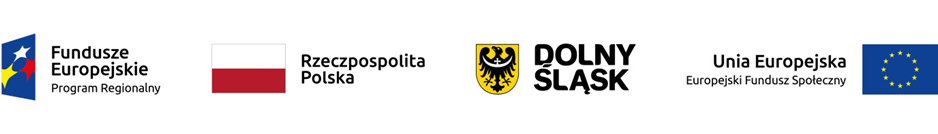 Kryteria horyzontalne
46
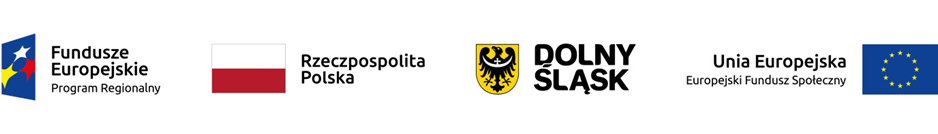 4 kryteria horyzontalne:
Kryterium zgodności projektu z prawem 
Czy w trakcie oceny nie stwierdzono niezgodności z prawodawstwem krajowym i unijnym w zakresie odnoszącym się do sposobu realizacji i zakresu projektu?
Kryterium zgodności z właściwymi politykami i zasadami 	
Czy projekt jest zgodny z zasadą zrównoważonego rozwoju? 	
Kryterium zgodności z właściwymi politykami i zasadami 	
Czy projekt jest zgodny z zasadą równości szans kobiet i mężczyzn? 
Kryterium zgodności z właściwymi politykami i zasadami 		
Czy projekt jest zgodny z zasadą równości szans i niedyskryminacji, w tym dostępności dla osób z niepełnosprawnościami?
Kryteria horyzontalne są weryfikowane na podstawie treści wniosku o dofinansowanie.
Spełnienie każdego z kryteriów horyzontalnych może być przedmiotem negocjacji.
Niespełnienie powyższych kryteriów oznacza odrzucenie wniosku.
47
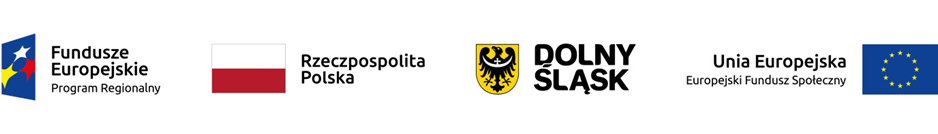 Kryteria merytoryczne
48
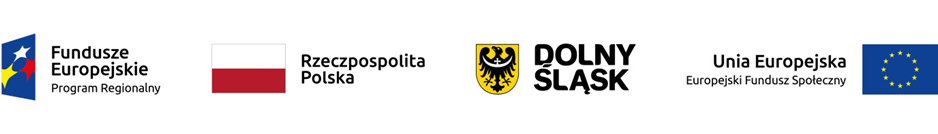 Kryteria merytoryczne – zmiany!!! 
10 kryteriów merytorycznych wspólnych dla wszystkich naborów konkursowych – ocena punktowa;
2 kryteria merytoryczne specyficzne dla naboru – ocena TAK / NIE / SKIEROWANY DO NEGOCJACJI;
1 kryterium merytoryczne o charakterze podsumowującym, wspólne dla wszystkich naborów konkursowych – ocena TAK / NIE
negocjacje nie stanowią elementu oceny merytorycznej, ale odrębny etap oceny.
49
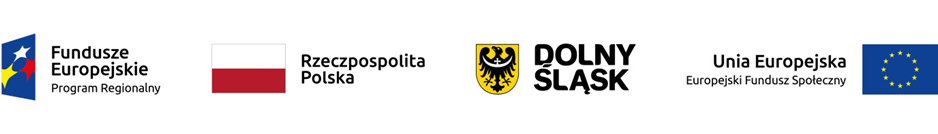 4 Kryteria premiujące

do zdobycia
35 punktów premiujących
50
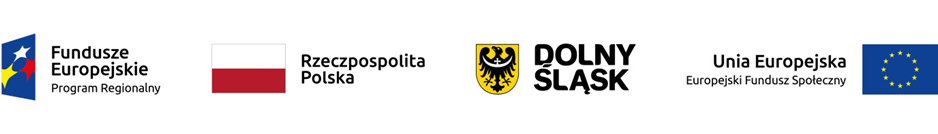 1. Kryterium koncentracji wsparcia 		
Czy realizacja projektu wynika z zatwierdzonego na dzień składania wniosku o dofinansowanie programu rewitalizacji lub projekt będzie realizowany na obszarze objętym programem rewitalizacji lub co najmniej 50% uczestników projektu stanowią osoby zamieszkujące na terenie objętym programem rewitalizacji?
W ramach kryterium weryfikowane będzie, czy: 
projekt został wskazany do realizacji w programie rewitalizacji ujętym w prowadzonym przez IZ RPO WD wykazie programów rewitalizacji lub 	
projekt będzie realizowany wyłącznie na obszarze objętym programem rewitalizacji lub 
projekt będzie realizowany na rzecz mieszkańców zamieszkałych na terenie objętym programem rewitalizacji, a przewidziane w nim działania przyczynią się do realizacji celów programu rewitalizacji i są zgodne z określonymi w programie kierunkami działań.
Kryterium zostanie zweryfikowane na podstawie oświadczenia wnioskodawcy zawartego w treści wniosku i wykazu programów rewitalizacji. 
Skala punktowa od 0 do 20 pkt
51
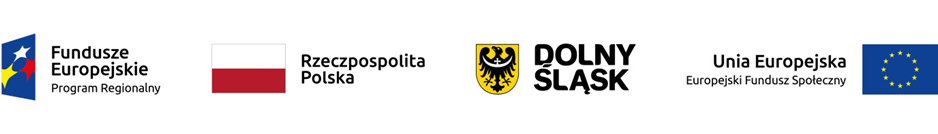 2. Kryterium efektywności wsparcia	
Czy projekt zakłada, że: 
co najmniej 28% osób zagrożonych ubóstwem lub wykluczeniem społecznym uzyska kwalifikacje po opuszczeniu projektu i/lub 
co najmniej 56% osób biernych zawodowo zagrożonych ubóstwem lub wykluczeniem społecznym poszukuje pracy po opuszczeniu projektu i/lub 
wskaźnik efektywności zatrudnieniowej zostanie osiągnięty na poziomie co najmniej 30%? 
Na potrzeby weryfikacji przedmiotowego kryterium z mianownika liczby osób zagrożonych ubóstwem lub wykluczeniem społecznym należy wyłączyć osoby zagrożone ubóstwem biorące udział w projekcie jako otoczenie grupy docelowej. Wymienione wskaźniki mierzone są zgodnie z metodologią zawartą w Regulaminie konkursu.
Skala punktowa od 0 do 5:
5 pkt - realizacja co najmniej 1 wskaźnika na poziomie określonym w kryterium lub wyższym
0 pkt - brak wskaźnika wskazanego w kryterium lub jego realizacja na poziomie niższym niż wskazany w kryterium
52
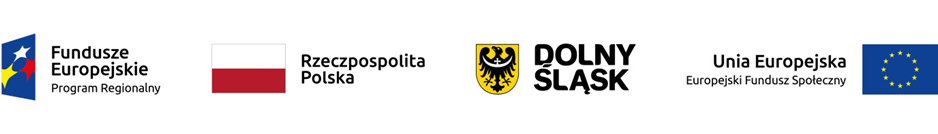 3. Kryterium Wnioskodawcy/ Realizatora/ partnerstwa w projekcie	
Czy projekt jest realizowany:
1) przez podmiot ekonomii społecznej lub realizowany jest partnerstwie z podmiotem ekonomii społecznej lub
2) w partnerstwie instytucji rynku pracy oraz podmiotów pomocy i integracji społecznej lub
3) przez Lokalną Grupę Działania lub w partnerstwie z Lokalną Grupą Działania? 
Kryterium zostanie zweryfikowane na podstawie zapisów wniosku o dofinansowanie projektu. 
Skala punktowa 0 od 0 do 5 pkt.
0 pkt – projekt nie jest realizowany przez żaden z wymienionych w kryterium podmiotów / partnerstw
5 pkt - projekt jest realizowany przez co najmniej jeden z wymienionych w kryterium podmiotów / partnerstw
53
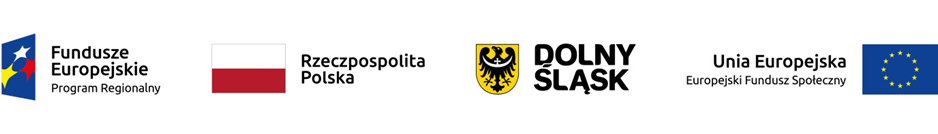 4. Kryterium miejsca zatrudnienia	
Czy Wnioskodawca we wniosku o dofinansowanie wykazał, że w wyniku realizacji projektu co najmniej 10% jego uczestników uzyska zatrudnienie w podmiotach ekonomii społecznej (PES)? 	
Na potrzeby weryfikacji przedmiotowego kryterium z mianownika liczby uczestników należy wyłączyć osoby biorące udział w projekcie jako otoczenie grupy docelowej.
Kryterium zostanie zweryfikowane na podstawie zapisów wniosku o dofinansowanie projektu.
Skala punktowa 0 od 0 do 5 pkt.
54
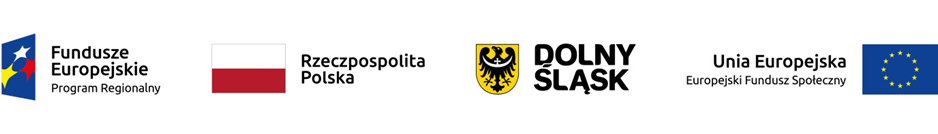 Kryteria etapu negocjacji
55
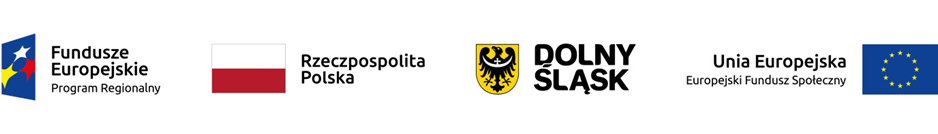 Kryterium spełnienia warunków postawionych przez oceniających lub przewodniczącego KOP
Czy negocjacje zakończyły się wynikiem pozytywnym to znaczy czy zostały udzielone informacje i wyjaśnienia wymagane podczas negocjacji lub spełnione zostały warunki określone przez oceniających lub przewodniczącego KOP podczas negocjacji oraz czy do projektu nie wprowadzono innych nieuzgodnionych w ramach negocjacji zmian? 
Ocena spełniania kryterium obejmuje weryfikację: 
Czy do wniosku zostały wprowadzone korekty wskazane przez oceniających w kartach oceny projektu lub przez przewodniczącego KOP lub inne zmiany wynikające z ustaleń dokonanych podczas negocjacji?
Czy KOP uzyskała od Wnioskodawcy/Beneficjenta informacje i wyjaśnienia dotyczące określonych zapisów we wniosku, wskazanych przez oceniających w kartach oceny projektu lub przewodniczącego KOP?
Czy do wniosku zostały wprowadzone inne zmiany niż wynikające z kart oceny projektu lub uwag przewodniczącego KOP lub ustaleń wynikających z procesu negocjacji?
Udzielenie odpowiedzi: „TAK” na pytanie nr 1 i 2 oraz odpowiedzi „NIE” na pyt nr 3 oznacza spełnienie kryterium.
56
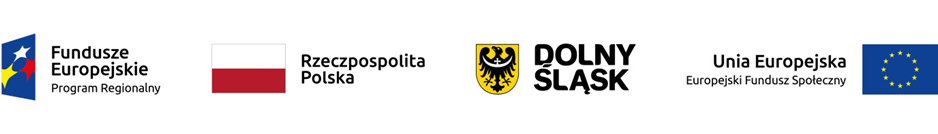 Minimalny standard usług i katalog stawek
57
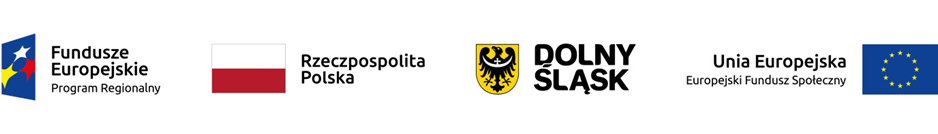 Najczęstsze problemy na etapie sporządzania wniosku o dofinansowanie przez pryzmat doświadczeń wynikających z procesu oceny wniosków
58
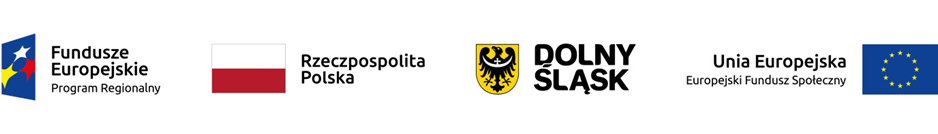 Najczęstsze problemy na etapie sporządzania wniosku o dofinansowanie przez pryzmat doświadczeń wynikających z procesu oceny wniosków
Brak znajomości regulaminu konkursu i lub załączników.
Kopiowanie treści wniosków złożonych w odpowiedzi na inne konkursy;
Błędna nazwa Wnioskodawcy lub błędne wykazywanie partnerów i innych podmiotów zaangażowanych w realizację projektu;
Opis wsparcia w projekcie nie jest jednoznacznie powiązany z instrumentem wymienionym w regulaminie konkursu.
Zbyt ogólne pozycje budżetowe, brak wyliczeń, brak uzasadnienia ponoszonych wydatków i przyjętych jednostek miary pod budżetem projektu;
Uwzględnianie w budżetach wydatków związanych z organizacją wsparcia dodatkowego, które nie zostało przewidziane zapisami regulaminu konkursu;
Niekorzystny rozkład zadań lub dobór wskaźników i źródeł ich weryfikacji w projektach rozliczanych na podstawie metod uproszczonych (kwot ryczałtowych).
59
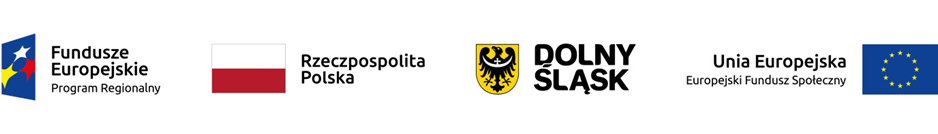 Najczęstsze problemy na etapie sporządzania wniosku o dofinansowanie przez pryzmat doświadczeń wynikających z procesu oceny wniosków
Niewłaściwe ujmowanie wydatków na zakup środków trwałych.
Środki trwałe, ze względu na sposób ich wykorzystania w ramach i na rzecz projektu, dzielą się na:
środki trwałe bezpośrednio powiązane z przedmiotem projektu (np. wyposażenie placówki wsparcia dziennego tworzonej w ramach projektu),
środki trwałe wykorzystywane w celu wspomagania procesu wdrażania projektu (np. rzutnik na szkolenia).
Wydatki poniesione na zakup środków trwałych, o których mowa lit. a, a także koszty ich dostawy, montażu i uruchomienia, mogą być kwalifikowalne w całości lub części swojej wartości zgodnie ze wskazaniem beneficjenta opartym o faktyczne wykorzystanie środka trwałego na potrzeby projektu.
Wydatki poniesione na zakup środków trwałych, o których mowa w pkt 1 lit. b, mogą być kwalifikowalne wyłącznie w wysokości odpowiadającej odpisom amortyzacyjnym za okres, w którym były one wykorzystywane na rzecz projektu. W takim przypadku rozlicza się wydatki do wysokości odpowiadającej odpisom amortyzacyjnym i stosuje warunki i procedury określone w sekcji 6.12.2 Wytycznych w zakresie kwalifikowalności wydatków. W takim przypadku wartość środków trwałych nie wchodzi do limitu środków trwałych i cross-financingu.
60
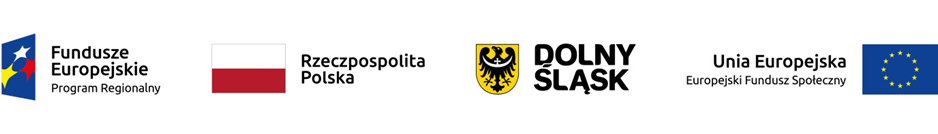 Najczęstsze problemy na etapie sporządzania wniosku o dofinansowanie przez pryzmat doświadczeń wynikających z procesu oceny wniosków
Nieznajomość definicji wskaźników i ich powiązania ze statusem uczestnika na rynku pracy w momencie rozpoczęcia udziału w projekcie – co wpływa na błędne wyliczenia wskaźników 
Zbyt ogólny opis grupy docelowej, który nie pozwala na weryfikację założonych wartości docelowych wskaźników;
Brak wszystkich obligatoryjnych wskaźników;
Nieoznaczenie zadań jako rozliczane kwotą ryczałtową w przypadku projektów o wartości wkładu publicznego nieprzekraczającej 100 tys. euro;
Wybieranie wartości dot. ZIT lub OSI zamiast „Nabór horyzontalny” w pkt 1.20 wniosku oraz wskazywanie terytorialnych mechanizmów wdrażania.
61
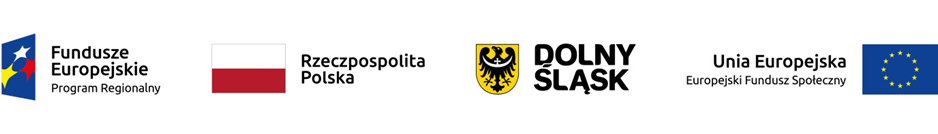 Wskaźniki
62
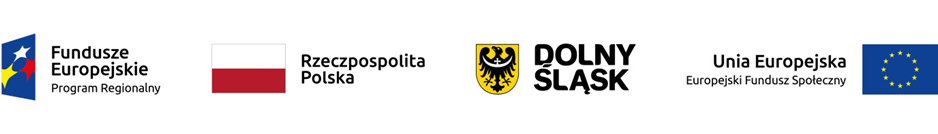 Lista wskaźników produktu
Wybieramy z poniższych wskaźników tylko te adekwatne do zakresu realizacji projektu
Liczba osób zagrożonych ubóstwem lub wykluczeniem społecznym objętych wsparciem w programie.
Liczba osób z niepełnosprawnościami objętych wsparciem w programie.


Jeżeli powyższe wskaźniki są niewystarczające do monitorowania realizacji projektu, można ustalić wskaźniki specyficzne dla projektu.
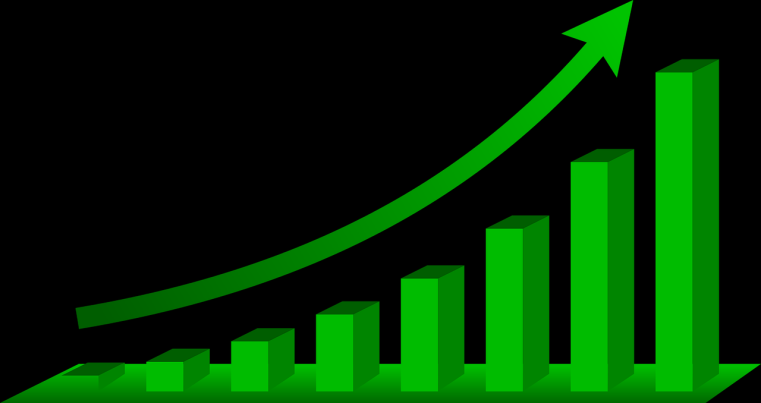 63
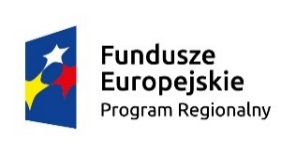 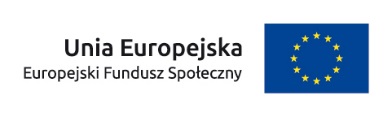 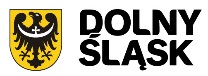 Wskaźniki horyzontalne (produktu)
W każdym projekcie należy wybrać wszystkie wskaźniki horyzontalne, przy czym ich wartość na etapie składania wniosku o dofinansowanie może być równa 0 (zero).

liczba projektów, w których sfinansowano koszty racjonalnych usprawnień dla osób z niepełnosprawnościami  (w projektach ogólnodostępnych należy wpisać wartość wskaźnika równą zero) [szt.]
liczba obiektów dostosowanych do potrzeb osób z niepełnosprawnościami [szt.]
liczba osób objętych szkoleniami/doradztwem w zakresie kompetencji cyfrowych [osoby]
liczba podmiotów wykorzystujących technologie informacyjno–komunikacyjne (TIK) [szt.]
64
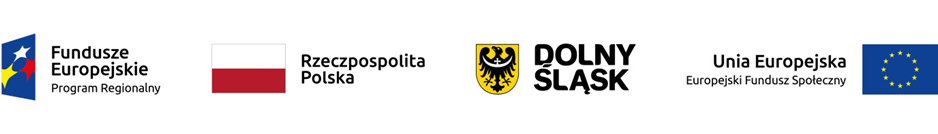 Lista wskaźników rezultatu
Liczba osób zagrożonych ubóstwem lub wykluczeniem społecznym, które uzyskały kwalifikacje po opuszczeniu programu
Liczba osób zagrożonych ubóstwem lub wykluczeniem społecznym poszukujących pracy po opuszczeniu programu 
liczba osób zagrożonych ubóstwem lub wykluczeniem społecznym pracujących po opuszczeniu programu (łącznie z pracującymi na własny rachunek)
Dodatkowo, oprócz wyżej wymienionych, IOK zaleca monitorowanie wskaźnika rezultatu bezpośredniego „Liczba osób zagrożonych ubóstwem lub wykluczeniem społecznym, które uzyskały kwalifikacje lub nabyły kompetencje po opuszczeniu programu [osoby]” (bez obowiązku określania planowanej do osiągnięcia wartości docelowej wskaźnika). 
Jeżeli powyższe wskaźniki są niewystarczające do monitorowania realizacji projektu, można ustalić wskaźniki specyficzne dla projektu.
Informacje na temat sposobu monitorowania wskaźników produktu i rezultatu  zostały opisane w załączniku nr 8 do Regulaminu konkursu.
65
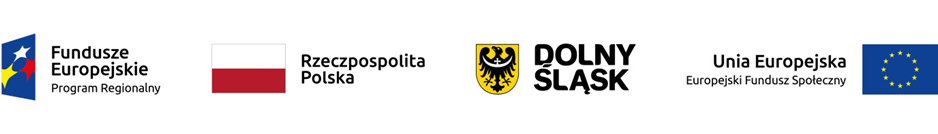 Wskaźniki efektywności społecznej i zatrudnieniowej (rezultatu)
W celu spełnienia kryterium dostępu, we wniosku o dofinansowanie należy monitorować wskaźniki efektywności społecznej i zatrudnieniowej. Są to wskaźniki rezultatu specyficzne dla projektu, należy je wpisać ręcznie w części 3.1.2 wniosku lub przekleić ich nazwy z załącznika nr 9 do Regulaminu konkursu. Proponowane brzmienie wskaźników:
Liczba osób z niepełnosprawnościami, które osiągnęły postęp w rozumieniu efektywności społecznej;
Liczba osób zagrożonych ubóstwem lub wykluczeniem społecznym, które osiągnęły postęp w rozumieniu efektywności społecznej (z wyłączeniem osób z niepełnosprawnościami);
Liczba osób z niepełnosprawnościami, które osiągnęły postęp w rozumieniu efektywności zatrudnieniowej;
Liczba osób zagrożonych ubóstwem lub wykluczeniem społecznym, które osiągnęły postęp w rozumieniu efektywności zatrudnieniowej (z wyłączeniem osób z niepełnosprawnościami).
66
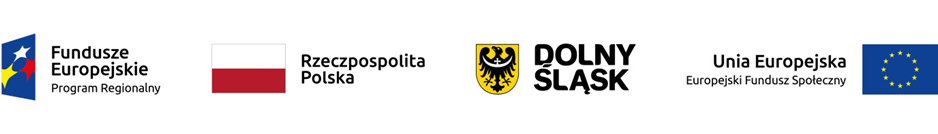 Wskaźniki efektywności społecznej i zatrudnieniowej (rezultatu) – c.d.
W przypadku, gdy na etapie aplikowania o środki nie jest możliwe określenie, czy w projekcie wystąpią osoby z niepełnosprawnościami, Wnioskodawca powinien w treści wniosku o dofinansowanie wykazać we wniosku o dofinansowanie wskaźniki wymienione w punktach a) i c) z wartością 0 (zero) oraz zadeklarować, że w przypadku zrekrutowania takich osób do projektu wskaźniki efektywności społecznej i efektywności zatrudnieniowej zostaną osiągnięte co najmniej na poziomie wymaganych dla tej grupy wartości procentowych.

Informacje na temat sposobu monitorowania wskaźników efektywności społecznej i zatrudnieniowej zostały opisane w załączniku nr 9 do Regulaminu konkursu.
67
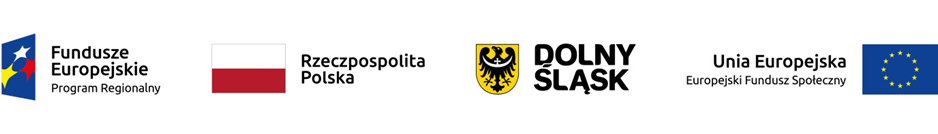 Informacje dotyczące składania wniosków
68
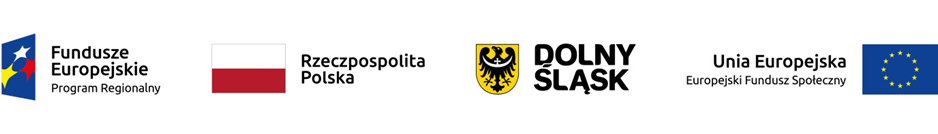 Nabór wniosków za pośrednictwem systemu SOWA EFS RPDS 
rozpocznie się:	19.09.2018 r. o godz. 00:01 
zakończy się:	10.10.2018 r. o godz. 15:30

Za datę wpływu wniosku o dofinansowanie do IOK uznaje się datę złożenia wersji elektronicznej wniosku w systemie obsługi wniosków aplikacyjnych SOWA EFS RPDS (decyduje data zegara systemowego SOWA EFS RPDS).
IOK nie wymaga złożenia wersji papierowej wniosku o dofinansowanie.

Przewidywany termin rozstrzygnięcia konkursu:
marzec 2019
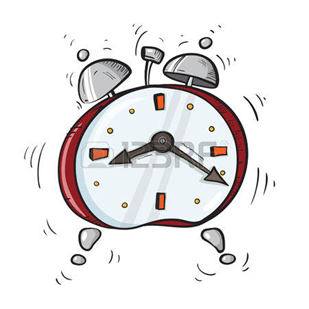 69
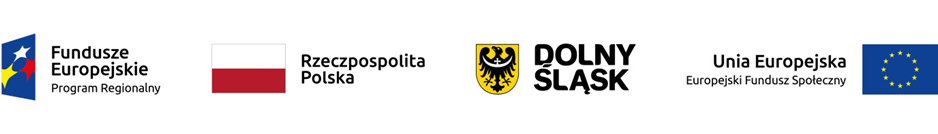 Pytania i odpowiedzi

Wyjaśnienia o charakterze ogólnym publikowane są na stronie internetowej IOK: http://rpo.wupdolnoslaski.praca.gov.pl

Pytania indywidualne można kierować na adres: promocja@dwup.pl 
lub telefonicznie: 71 39 74 110 lub 71 39 74 111 lub nr infolinii 0 800 300 376.
70
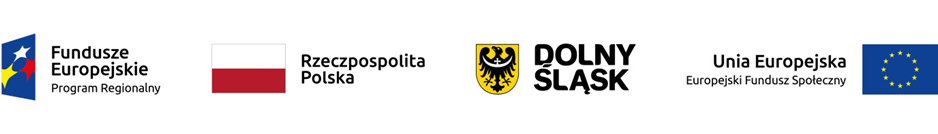 Dziękujemy za uwagę
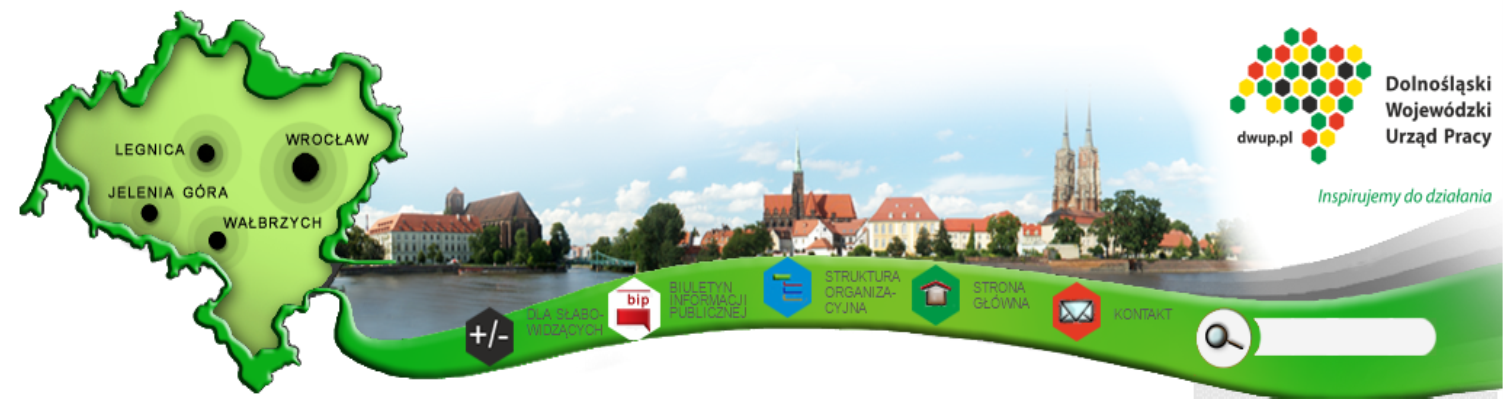 71